القصه: القهوة الساخنه 

جلس حمد في صالة المنزل فنادى مريم قائلا
حمد: مريم احضري لي القهوة الساخنه 
مريم : حسنا يا اخي
ذهبت مريم لتحضر القهوة دخلت الام 
الام: ماذ تفعلين يا ابنتي 
مريم : حمد طلب مني قهوة ساخنه 
الام : لا تقتربي من الغاز ولا تلمسي القهوة وهي ساخنه 
مريم : حسنا امي
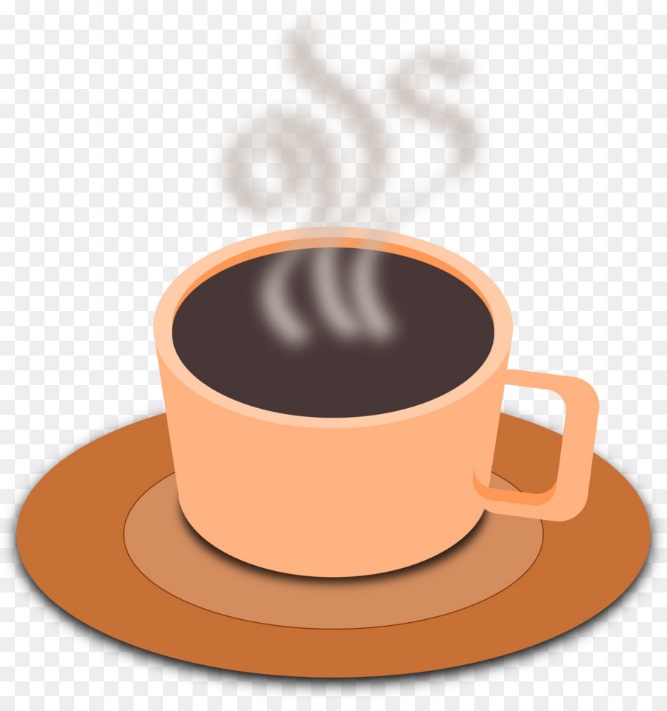 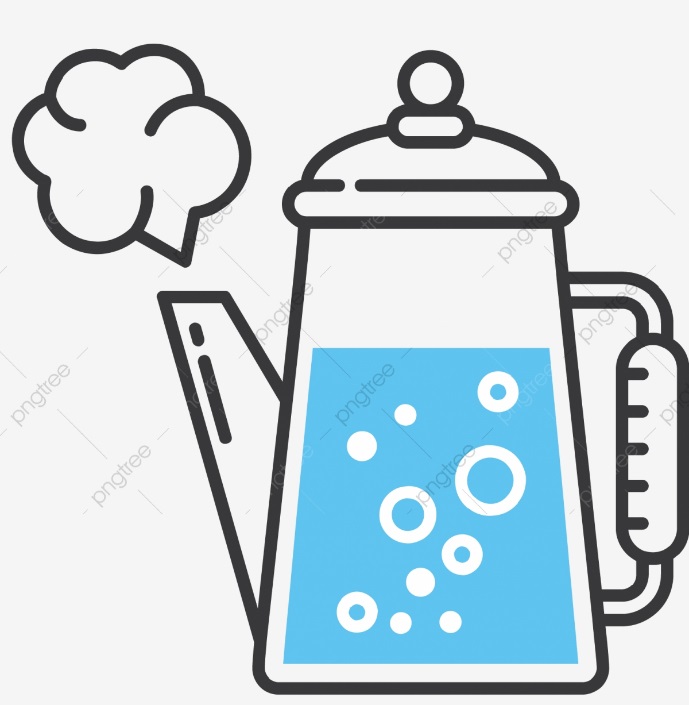 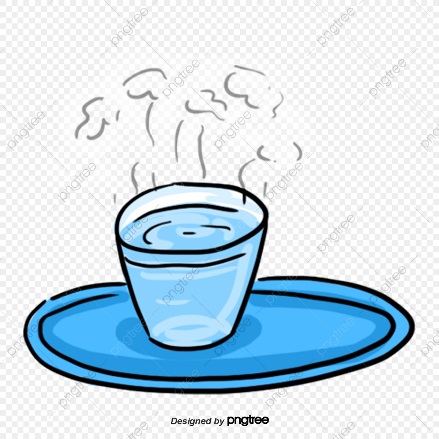 توصيل كل اسم مع الصوره الصحيحه
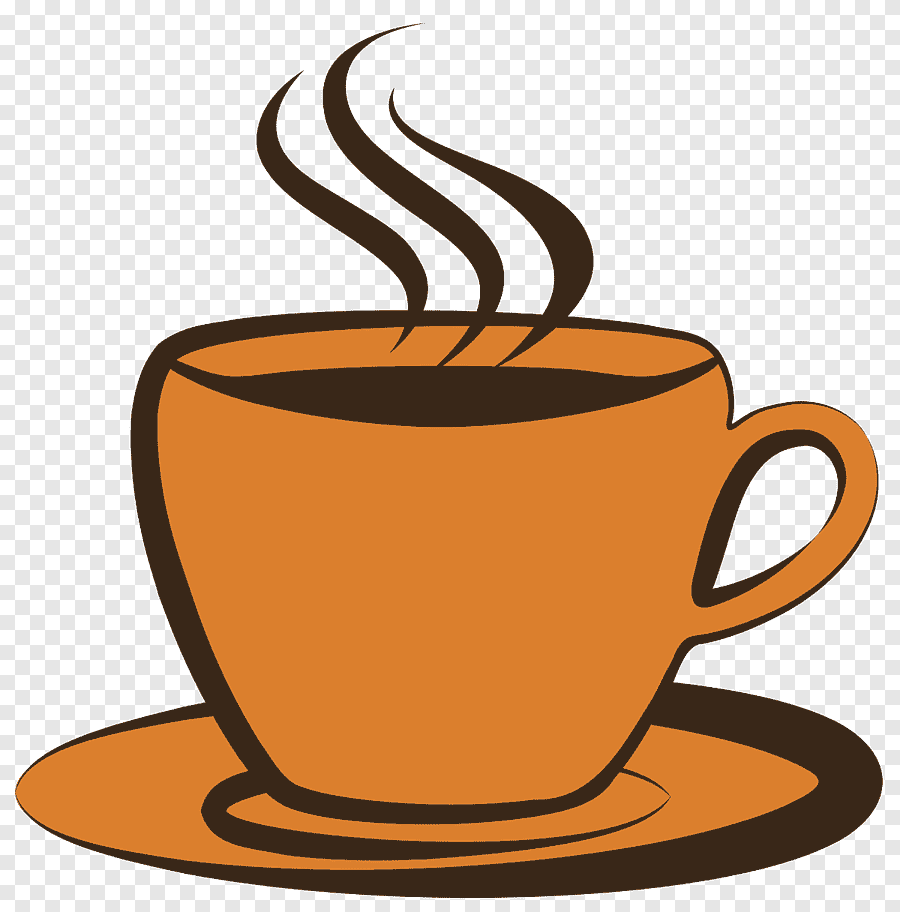 ماء ساخن
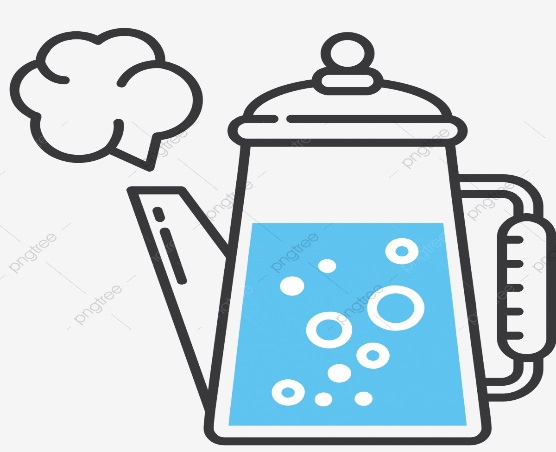 قهوة ساخنه
وضع الجمله مع الصوره المناسبه
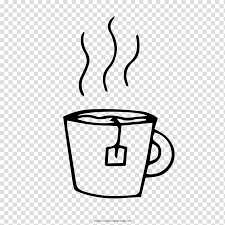 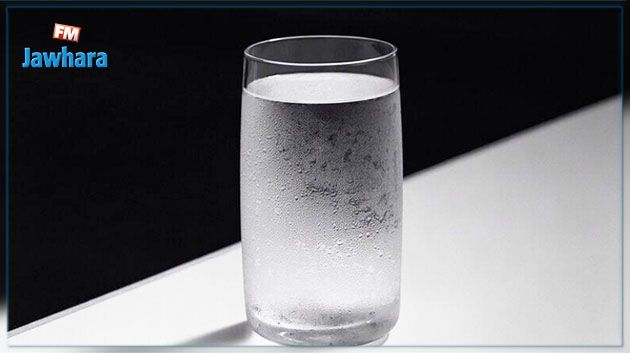 احذر الماء ساخن
الاشاره الى الصوره الاشياء الساخنة :
الماء الساخن
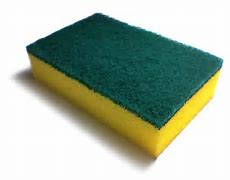 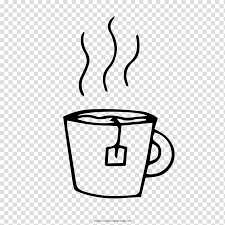 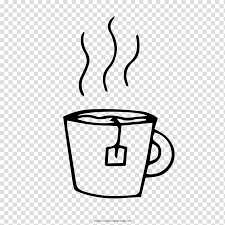 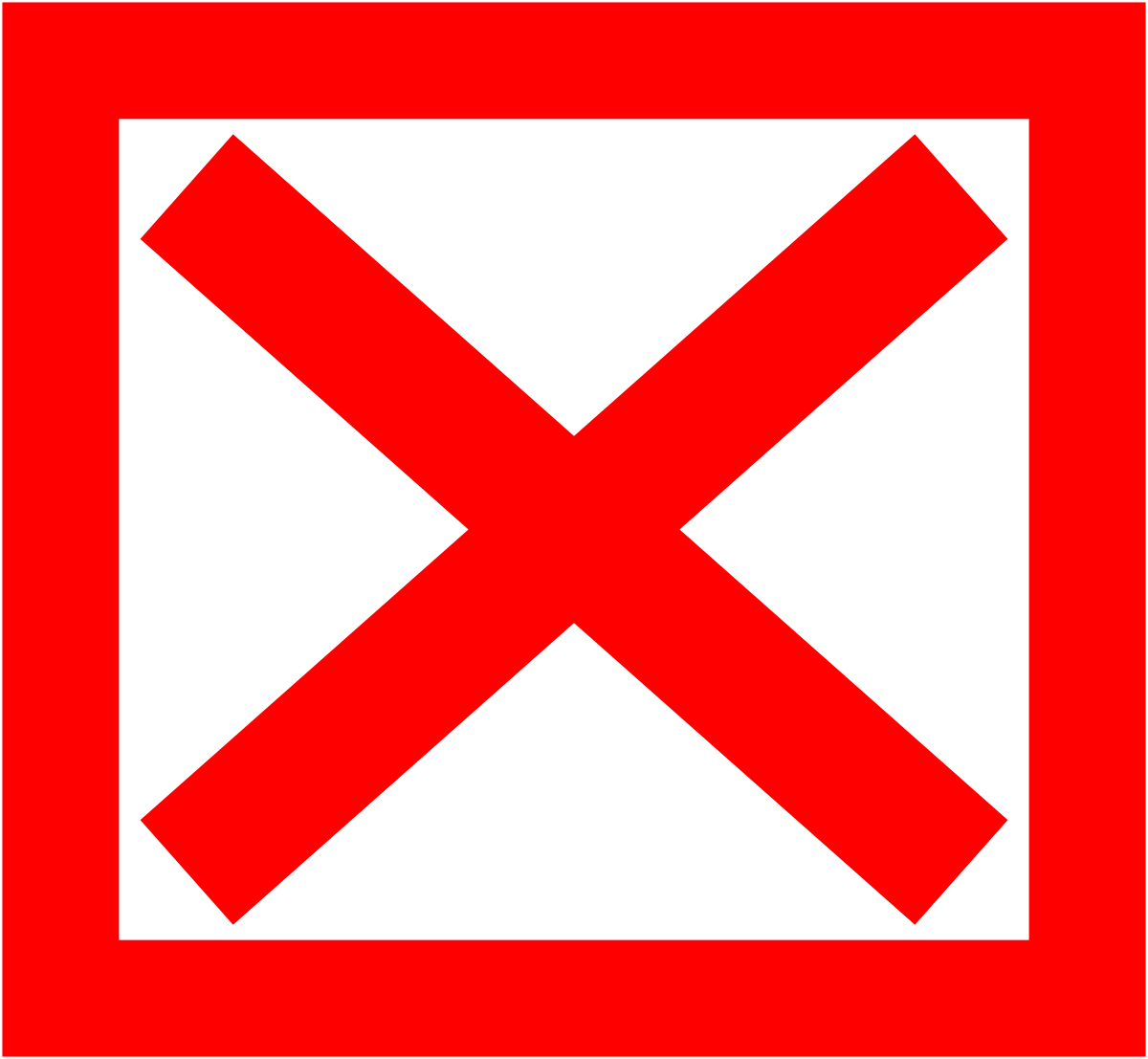 ألون القهوة الساخنه :
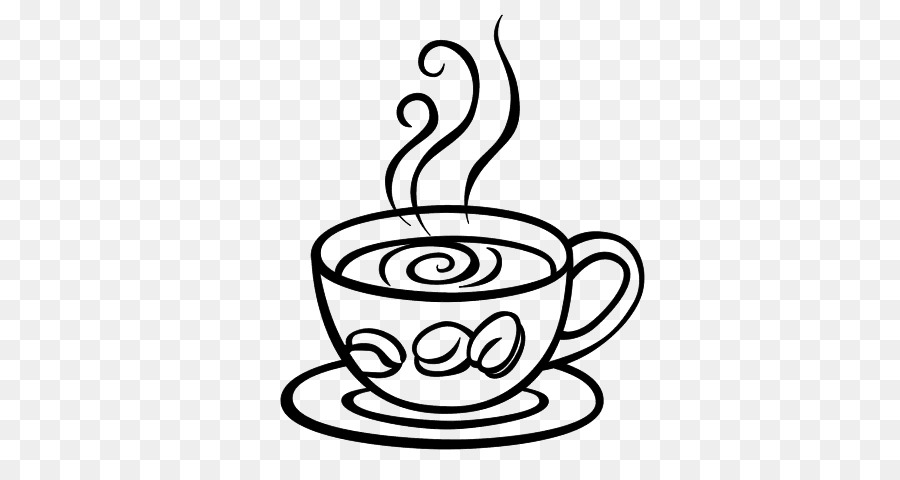